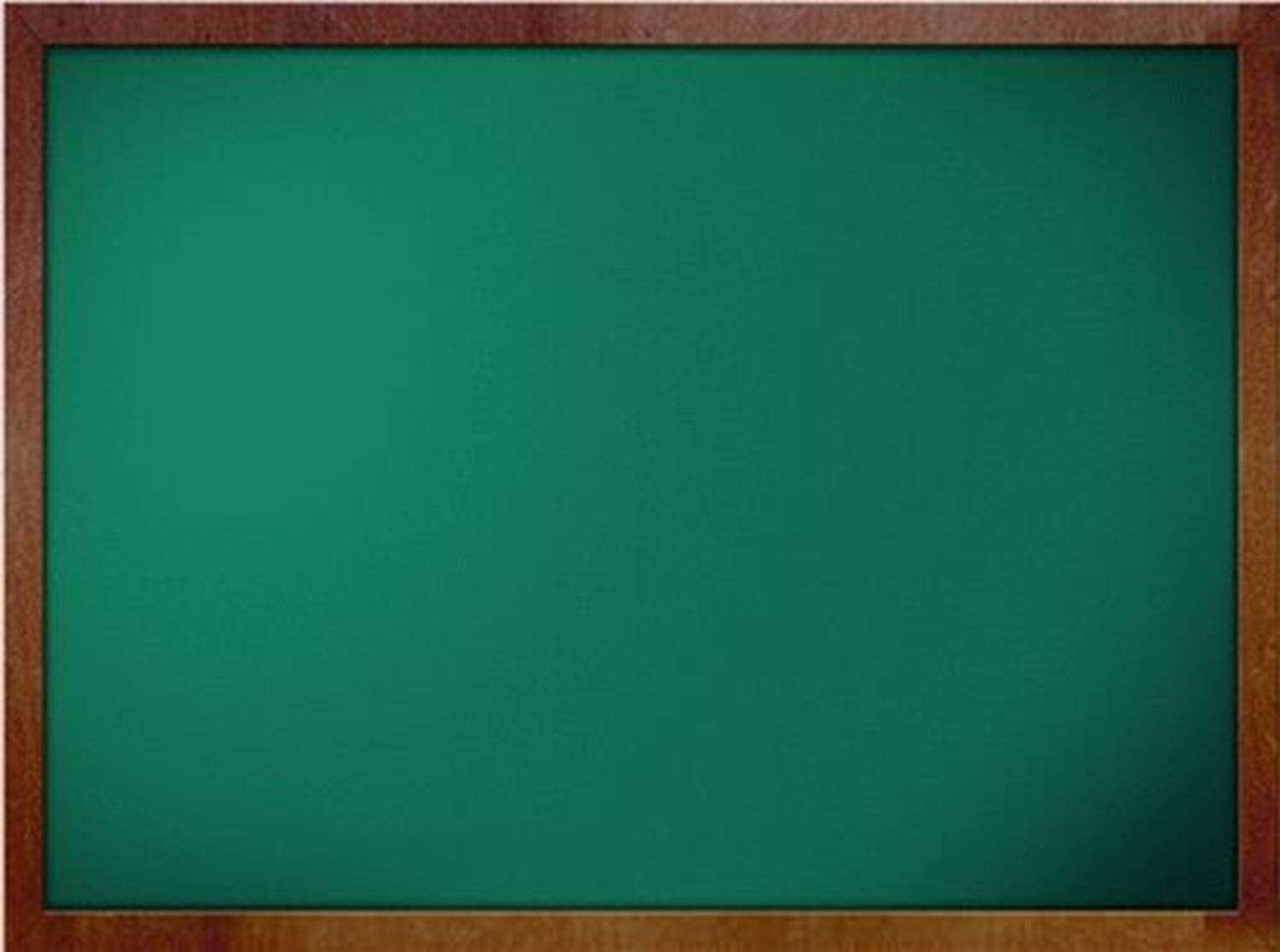 Luyện từ và câu:
Ôn bài cũ:
1. Em hãy nêu cấu tạo của tiếng.
[Speaker Notes: Đồng cảm:
Đọc bài thơ Mẹ ốm em thấy rất đồng cảm với bạn nhỏ. 
Nanh ác
Con sói trong truyện Cô bé quàng khăn đỏ là một con vật nanh ác.
Cứu trợ
Đồng bào cả nước quyên góp để cứu trợ những người dân bị lũ lụt.
Hành hạ
Mẹ con Cám hành hạ Tấm, bắt cô làm hết mọi việc.]
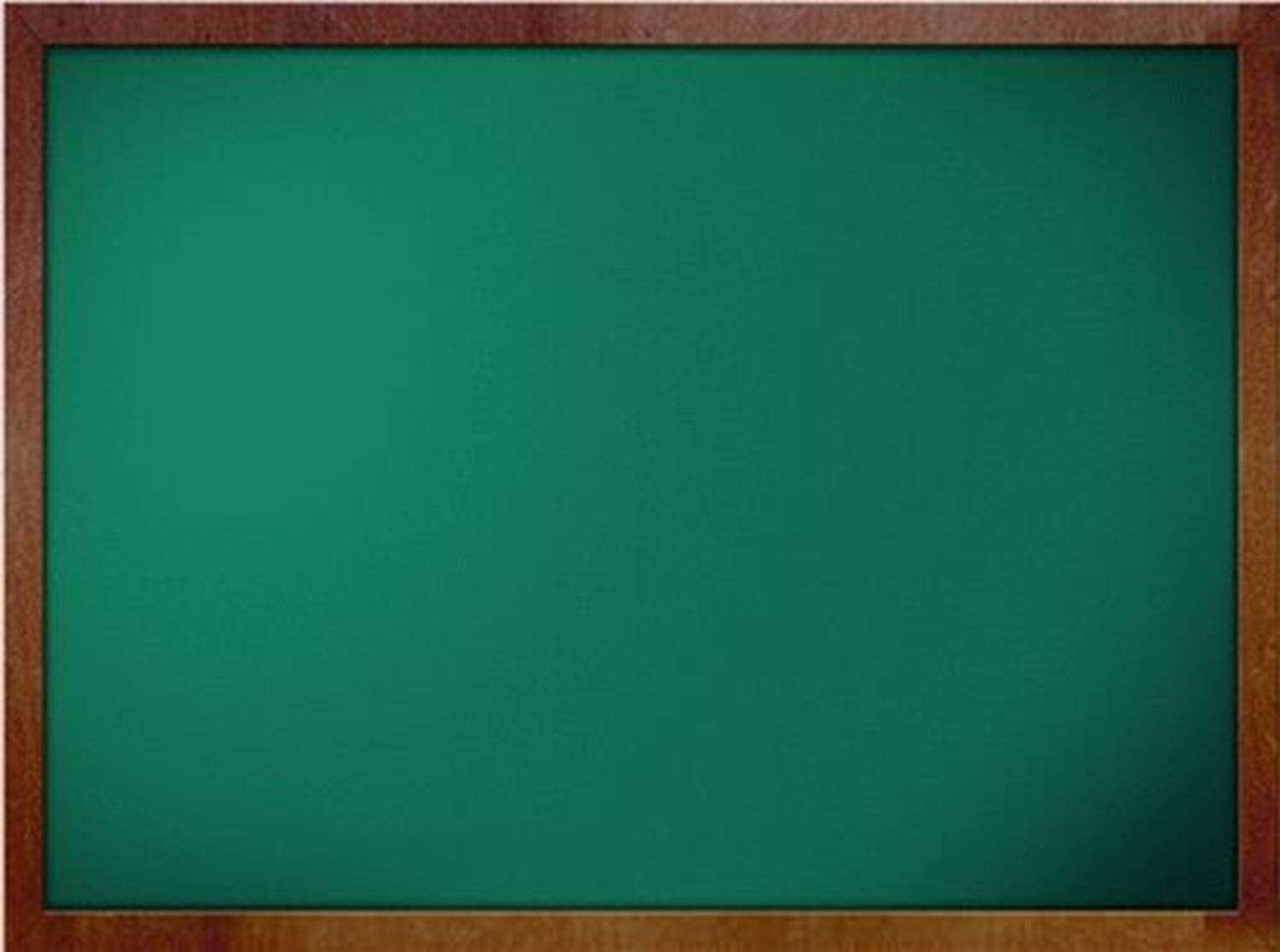 Ôn bài cũ:
2. Em hãy tìm tiếng chỉ người thân trong gia đình mà phần vần có một âm.
Bố, mẹ, dì, chú, u,…
[Speaker Notes: Đồng cảm:
Đọc bài thơ Mẹ ốm em thấy rất đồng cảm với bạn nhỏ. 
Nanh ác
Con sói trong truyện Cô bé quàng khăn đỏ là một con vật nanh ác.
Cứu trợ
Đồng bào cả nước quyên góp để cứu trợ những người dân bị lũ lụt.
Hành hạ
Mẹ con Cám hành hạ Tấm, bắt cô làm hết mọi việc.]
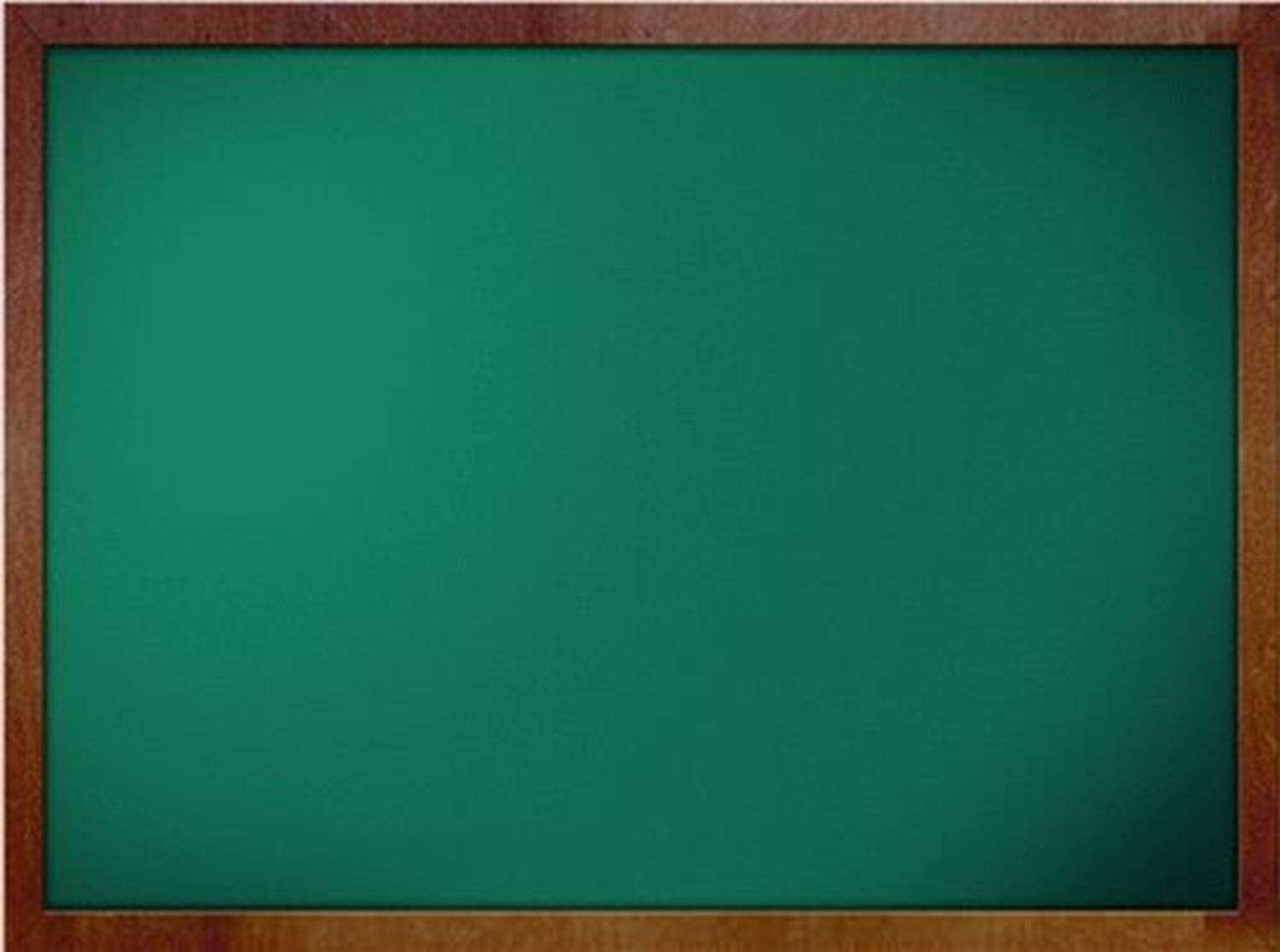 Thứ  ba   ngày   14  tháng 9 năm 2021
Luyện từ và câu
Mở rộng vốn từ: Nhân hậu – Đoàn kết
[Speaker Notes: Đồng cảm:
Đọc bài thơ Mẹ ốm em thấy rất đồng cảm với bạn nhỏ. 
Nanh ác
Con sói trong truyện Cô bé quàng khăn đỏ là một con vật nanh ác.
Cứu trợ
Đồng bào cả nước quyên góp để cứu trợ những người dân bị lũ lụt.
Hành hạ
Mẹ con Cám hành hạ Tấm, bắt cô làm hết mọi việc.]
Khởi động : Nhìn tranh đoán tên câu chuyện
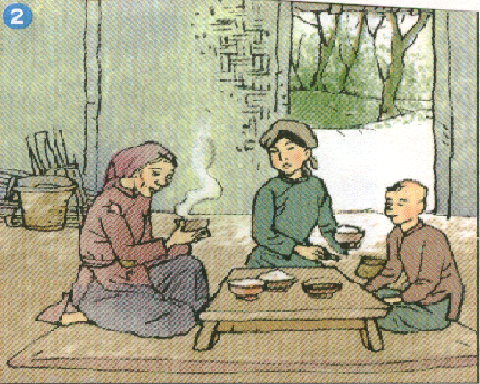 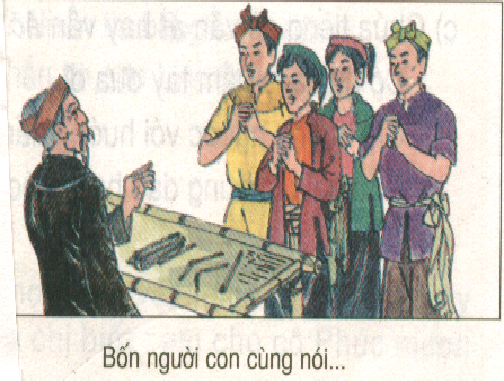 Bài 1. Tìm các từ ngữ:a, Thể hiện lòng nhân hậu, tình cảm yêu thương đồng loại.M: lòng thương ngườib, Trái nghĩa với nhân hậu hoặc yêu thương.M: độc ác c, Thể hiện tinh thần đùm bọc, giúp đỡ đồng loại.M:  cưu mangd, Trái nghĩa với đùm bọc hoặc giúp đỡ. M:  ức hiếp
lòng nhân ái, lòng vị tha,
 lòng thương người, tình thân 
ái, tình thương yêu, đau xót,
 tha thứ, độ lượng, bao dung, 
lòng mến yêu, đồng cảm,
thương xót, thông cảm,…
a) Thể hiện lòng nhân hậu, tình cảm yêu thương đồng loại.
b) Từ trái nghĩa
 với yêu 
thương hoặc
 nhân hậu
hung ác , độc ác, hung dữ, 
tàn nhẫn, ích kỉ, tàn bạo, 
cay độc, ác nghiệt, dữ dằn, 
nanh ác, hành hạ…
Bênh vực, cứu trợ, cứu giúp,
 bảo vệ, che chở,…
c. Thể hiện tinh thần đùm bọc, giúp đỡ đồng loại.
d. Từ trái nghĩa 
với đùm bọc
 hoặc giúp đỡ.
Áp bức, bóc lột, ăn hiếp, 
bắt nạt, …
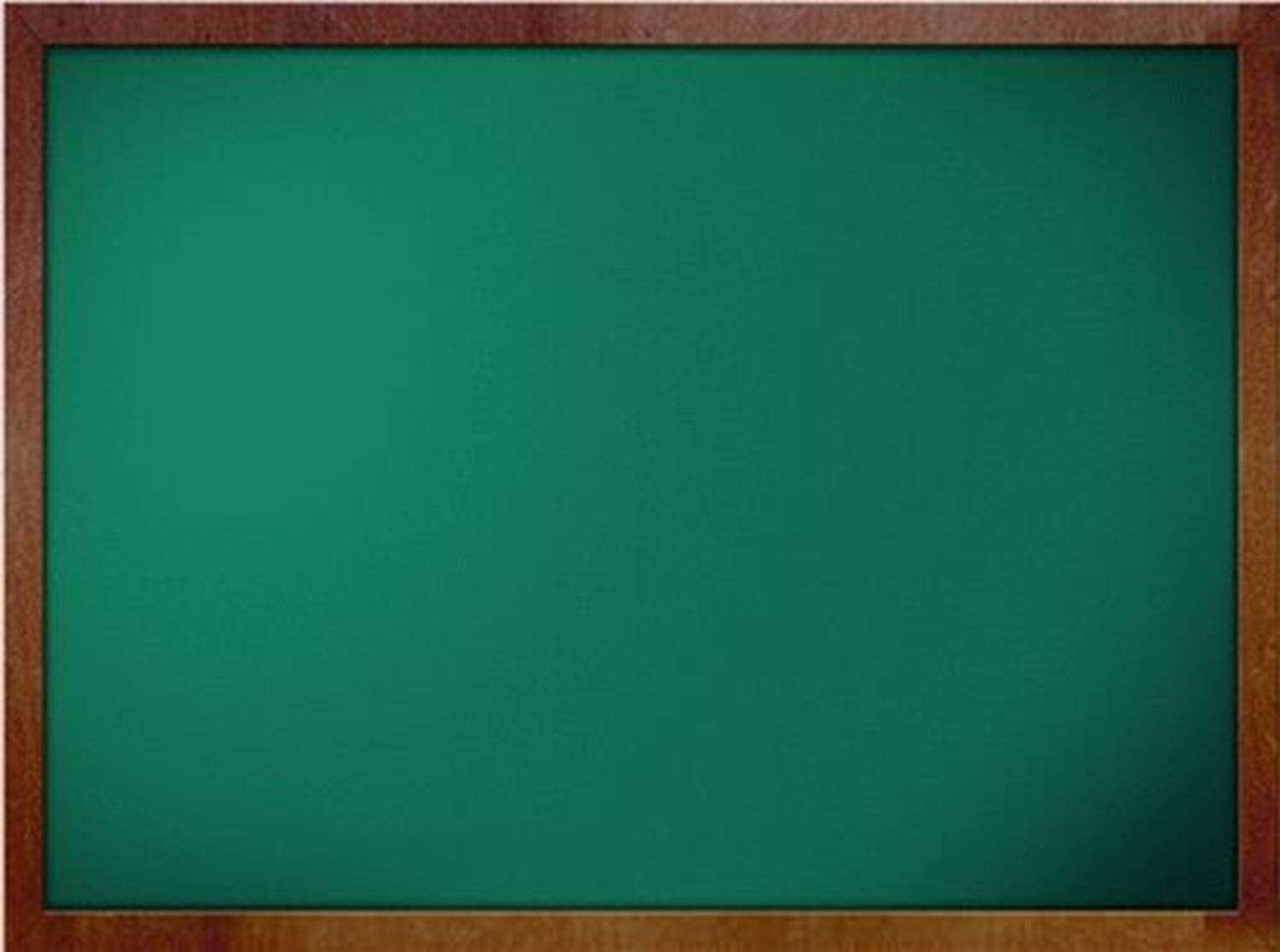 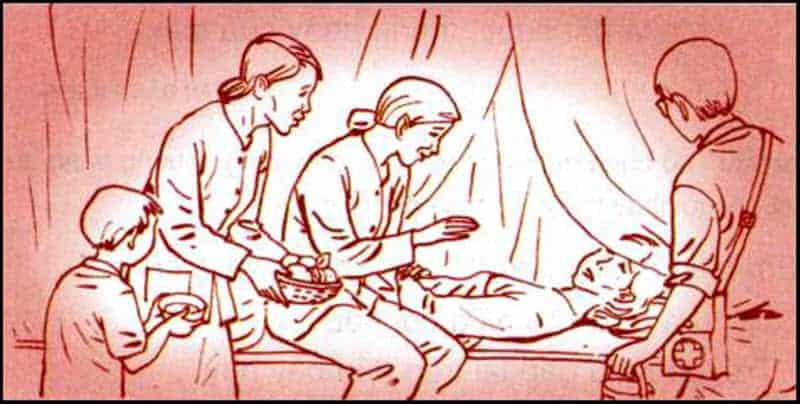 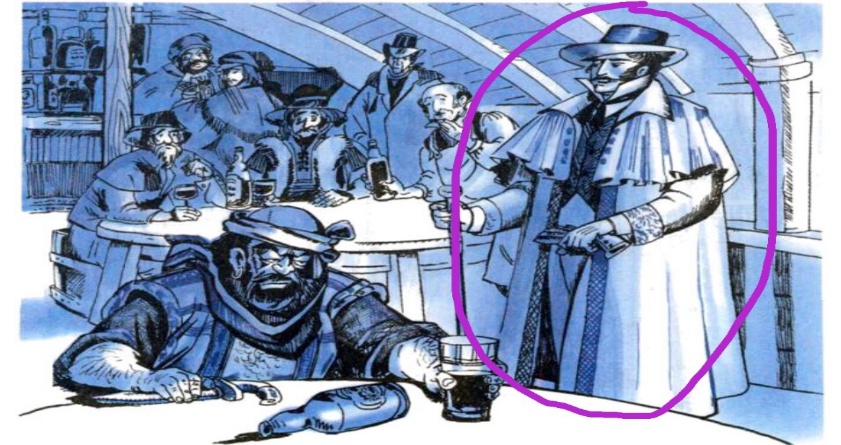 đồng cảm
bao dung
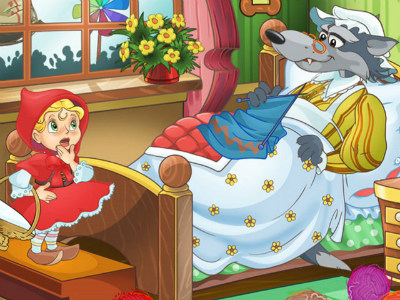 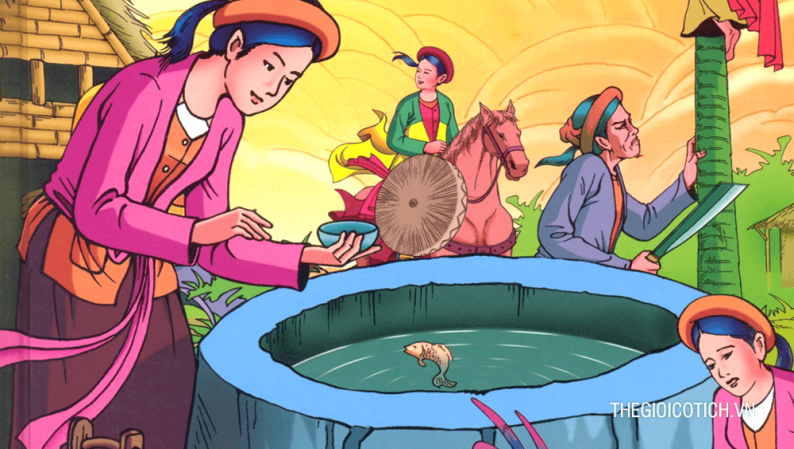 hành hạ
nanh ác
[Speaker Notes: Đồng cảm:
Đọc bài thơ Mẹ ốm em thấy rất đồng cảm với bạn nhỏ. 
Nanh ác
Con sói trong truyện Cô bé quàng khăn đỏ là một con vật nanh ác.
Cứu trợ
Đồng bào cả nước quyên góp để cứu trợ những người dân bị lũ lụt.
Hành hạ
Mẹ con Cám hành hạ Tấm, bắt cô làm hết mọi việc.]
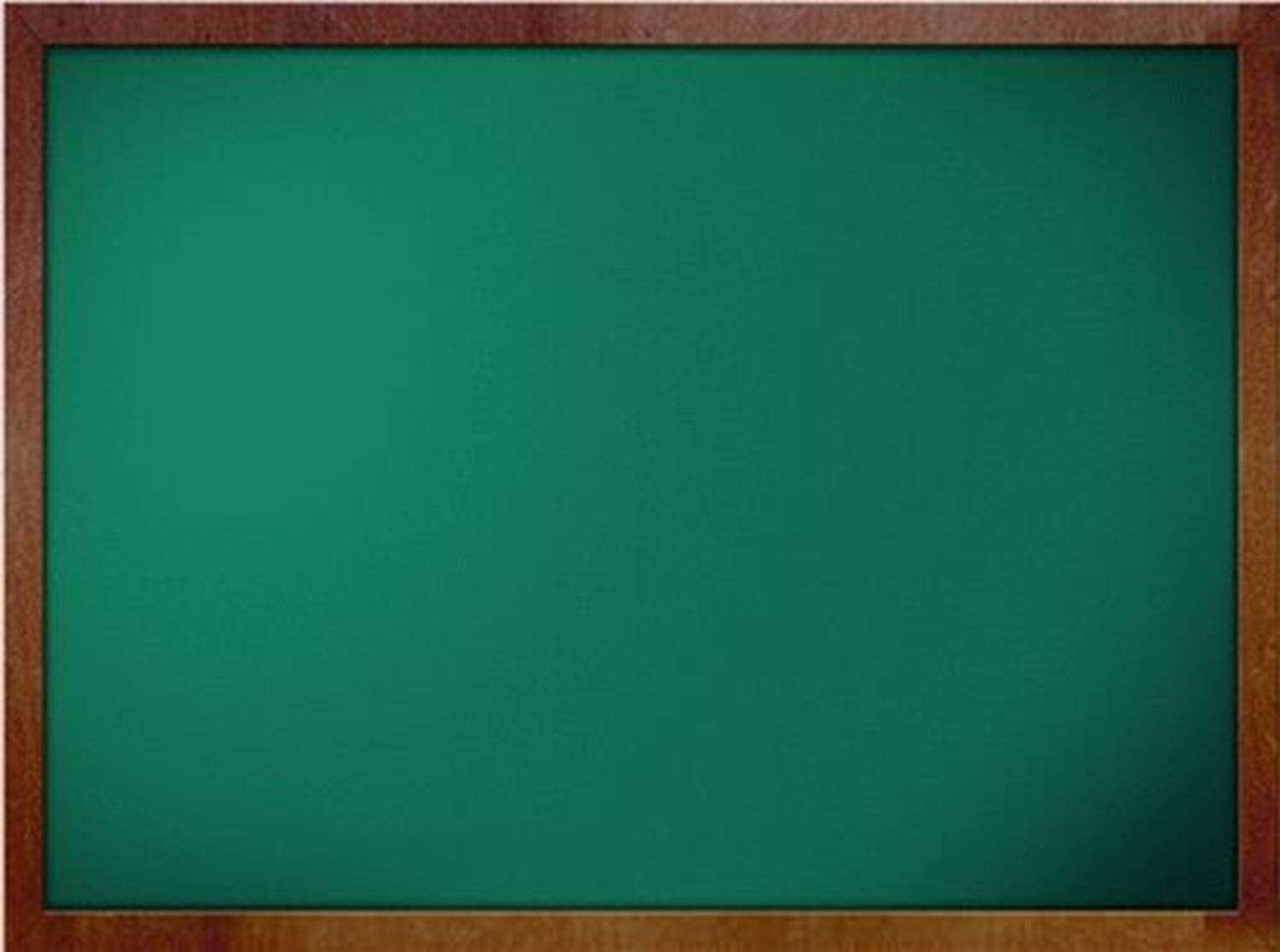 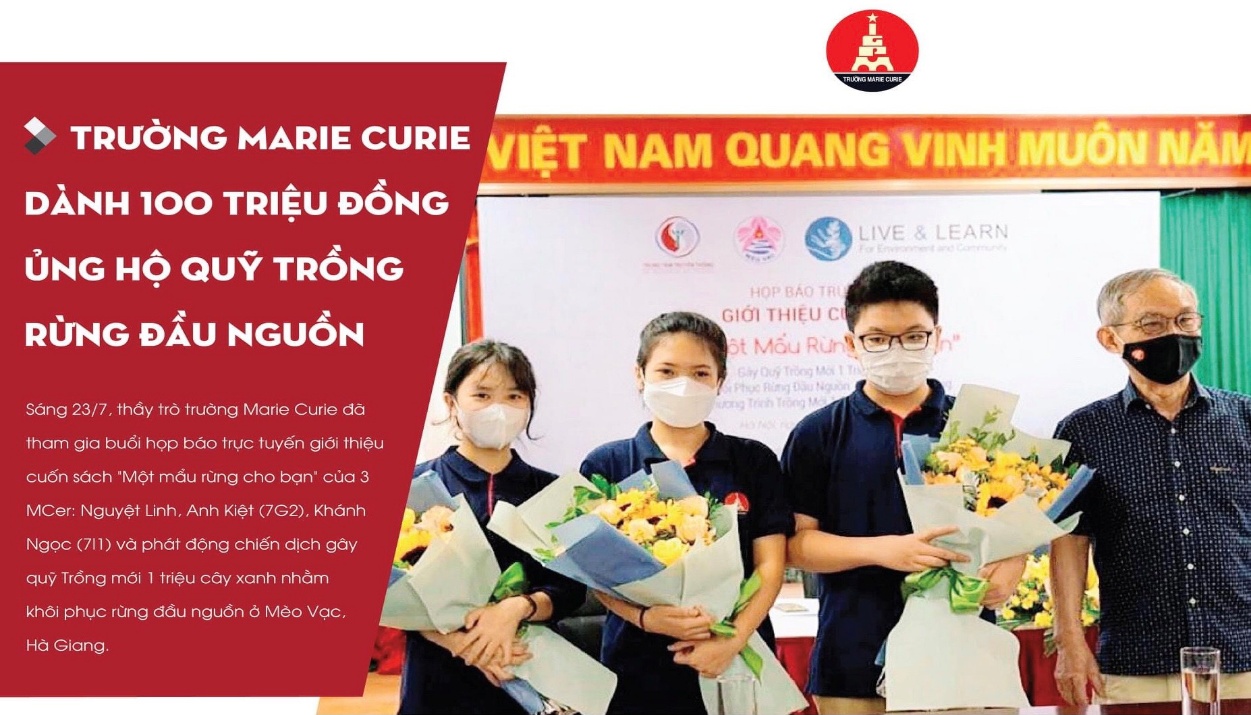 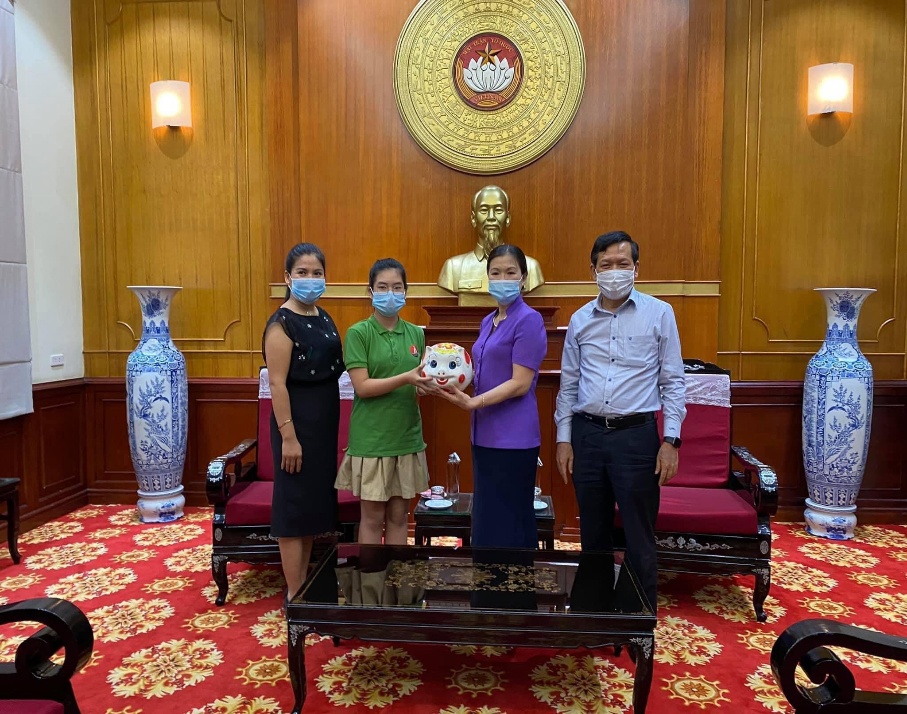 Ủng hộ Quỹ vắc-xin Covid - 19
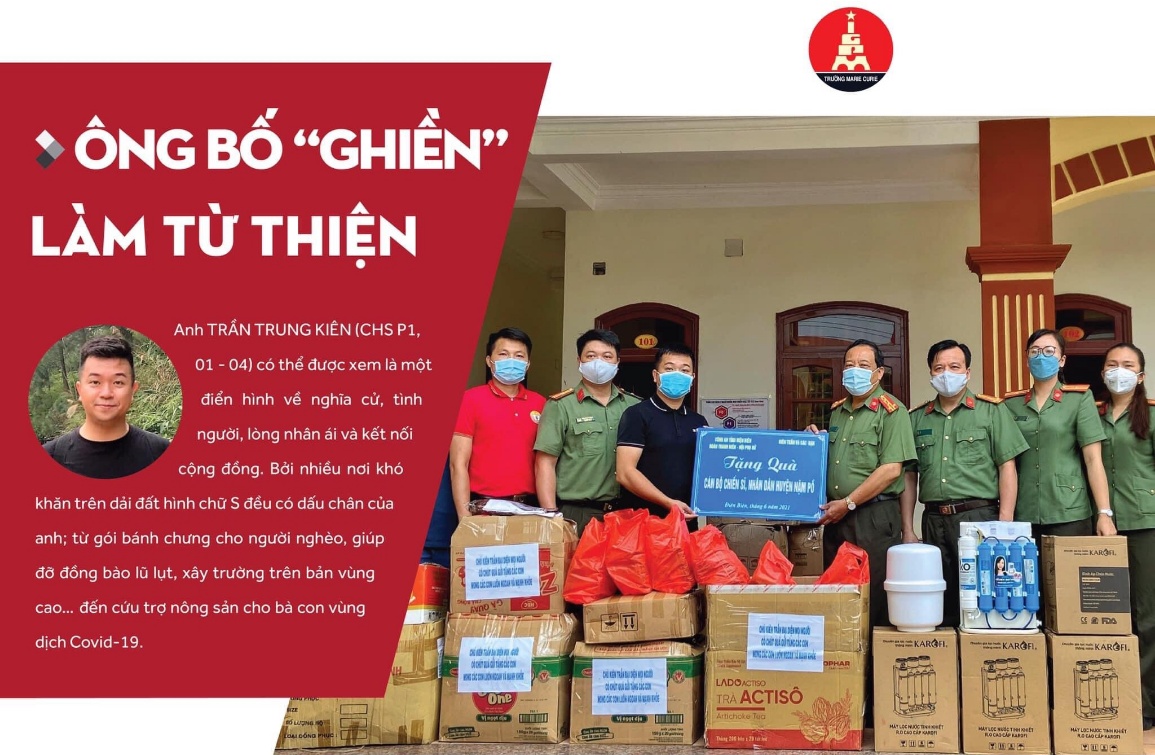 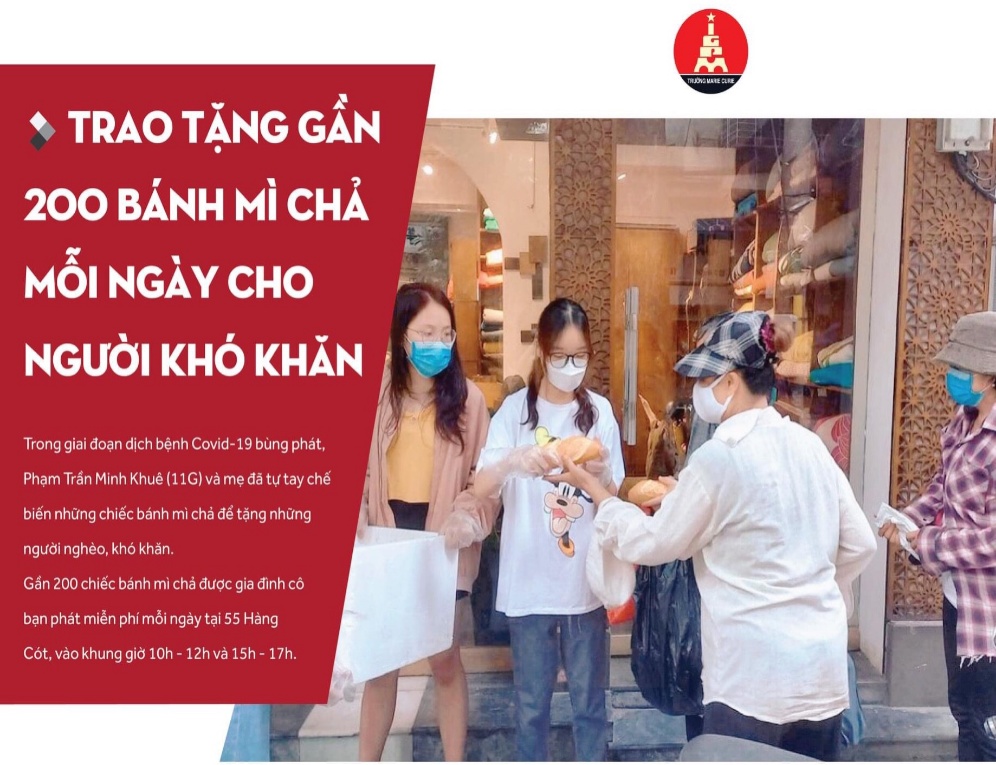 Mở rộng vốn từ: Nhân hậu – Đoàn kết
Bài 1. Các từ ngữ:    a) Thể hiện lòng nhân hậu, tình cảm yêu thương đồng loại: lòng nhân ái, lòng thương người, lòng vị tha, tình thân ái, tình thương yêu, đồng cảm, thông cảm, …    b) Từ trái nghĩa với nhân hậu hoặc yêu thương:Hung ác, nanh ác, tàn bạo, cay độc, ác nghiệt, hung dữ, dữ tợn, dữ dằn, hành hạ… c) Thể hiện tinh thần đùm bọc, giúp đỡ đồng loại:cứu giúp, cứu trợ, ủng hộ, hỗ trợ, bênh vực, bảo vệ, che chở, che chắn, nâng đỡ,…     d) Từ trái nghĩa với đùm bọc hoặc giúp:  ăn hiếp, hà hiếp, bắt nạt, hành hạ, đánh đập,…
[Speaker Notes: Đồng cảm:
Đọc bài thơ Mẹ ốm em thấy rất đồng cảm với bạn nhỏ. 
Nanh ác
Con sói trong truyện Cô bé quàng khăn đỏ là một con vật nanh ác.
Cứu trợ
Đồng bào cả nước quyên góp để cứu trợ những người dân bị lũ lụt.
Hành hạ
Mẹ con Cám hành hạ Tấm, bắt cô làm hết mọi việc.]
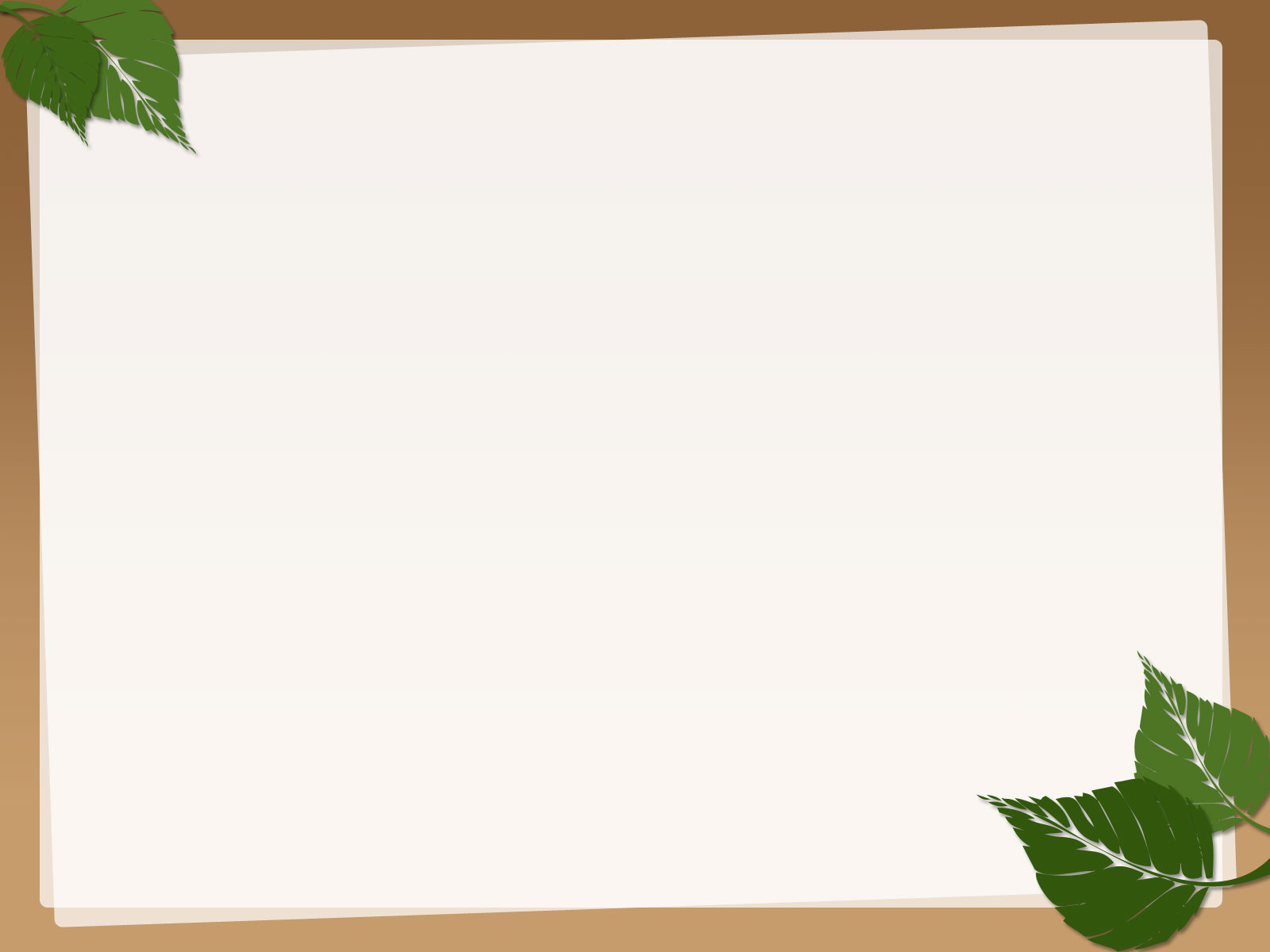 Bài 2. Cho các từ sau: nhân dân, nhân hậu, nhân ái, công nhân, nhân loại, nhân đức, nhân từ, nhân tài. Hãy cho biết:
Tiếng “nhân” có nghĩa là người
Tiếng “nhân” có nghĩa là lòng thương người
- nhân hậu
- nhân ái
- nhân đức
- nhân từ
- nhân dân
- công nhân
- nhân loại
- nhân tài
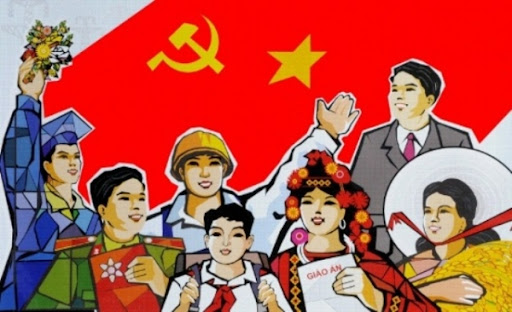 nhân dân
Nhân dân là : Đông đảo những người dân 
thuộc mọi tầng lớp đang sống trong một khu vực nào đó
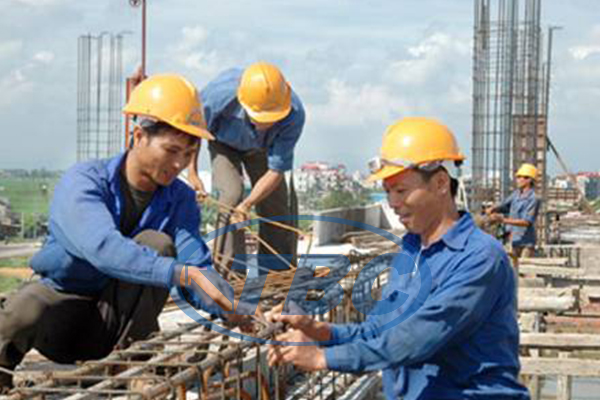 công nhân
Công nhân là người lao động chân tay làm 
việc ăn lương trong các nhà máy, xí nghiêp, công trường....
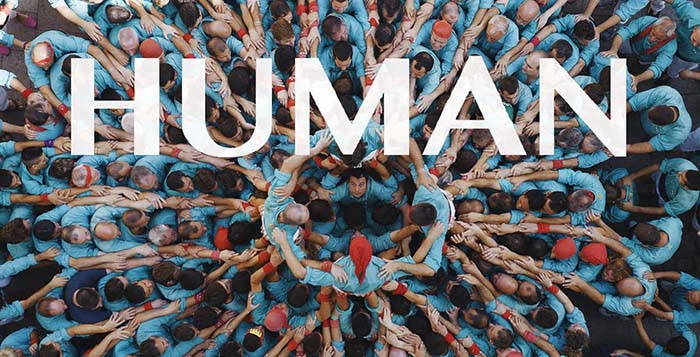 nhân loại
Nhân loại là loài người
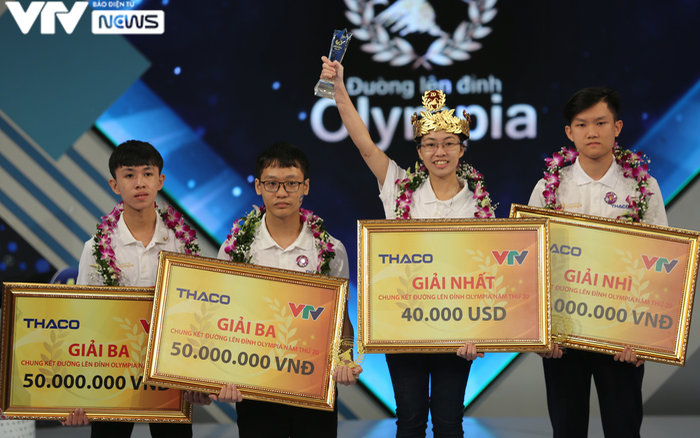 nhân tài
Nhân tài là người có tài năng và trí tuệ hơn hẳn mọi người
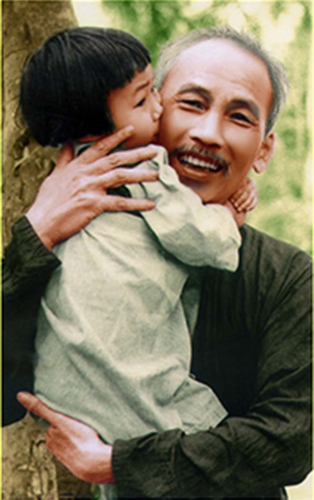 nhân ái:
có lòng yêu thương con người
có lòng thương người, ăn ở tốt
nhân đức:
nhân từ:
có lòng thương người và hiền lành
nhân hậu:
hiền và giàu lòng thương người chỉ muốn 
đem lại những điều tốt lành cho người khác.
Bài 3. Đặt câu với một từ ở bài tập 2
Tiếng nhân có nghĩa là “lòng thương người”
Tiếng nhân có nghĩa 
là “người”
- nhân hậu
- nhân ái
- nhân đức
- nhân từ
- nhân dân
- công nhân
- nhân loại
- nhân tài
VD:  
Nhân dân ta có một lòng nồng nàn yêu nước.
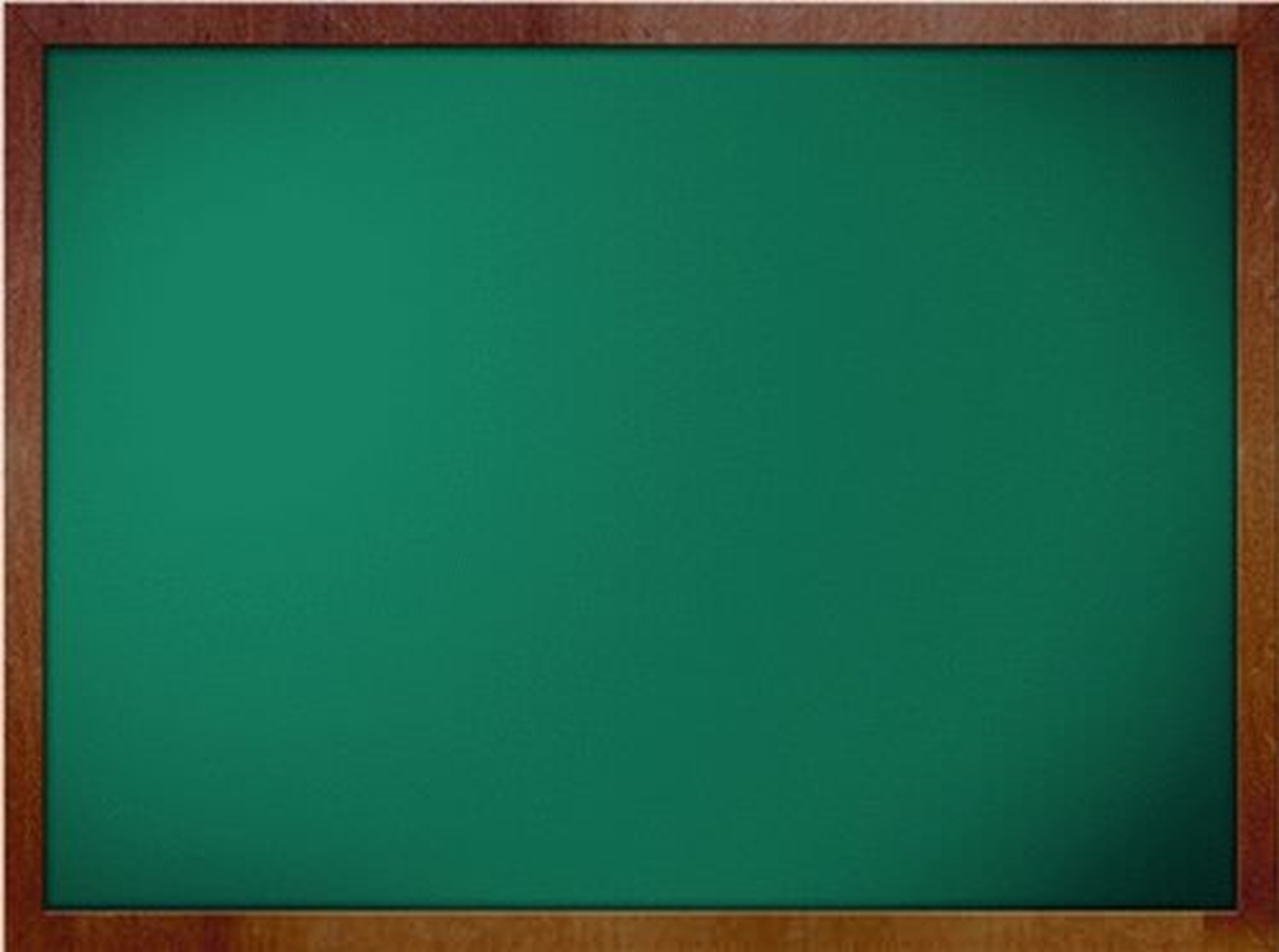 Bài 4. Các câu tục ngữ dưới đây khuyên ta điều gì, chê điều gì?
a) Ở hiền gặp lành.
- Khuyên người ta sống hiền lành, nhân hậu vì sống hiền lành, nhân hậu sẽ gặp điều may mắn.
b) Trâu buộc ghét trâu ăn.
- Chê người có tính xấu, ghen tị khi thấy người khác được hạnh phúc.
c)       Một cây làm chẳng nên non
    Ba cây chụm lại nên hòn  núi cao.
- Khuyên người ta đoàn kết với nhau, đoàn kết tạo nên sức mạnh.
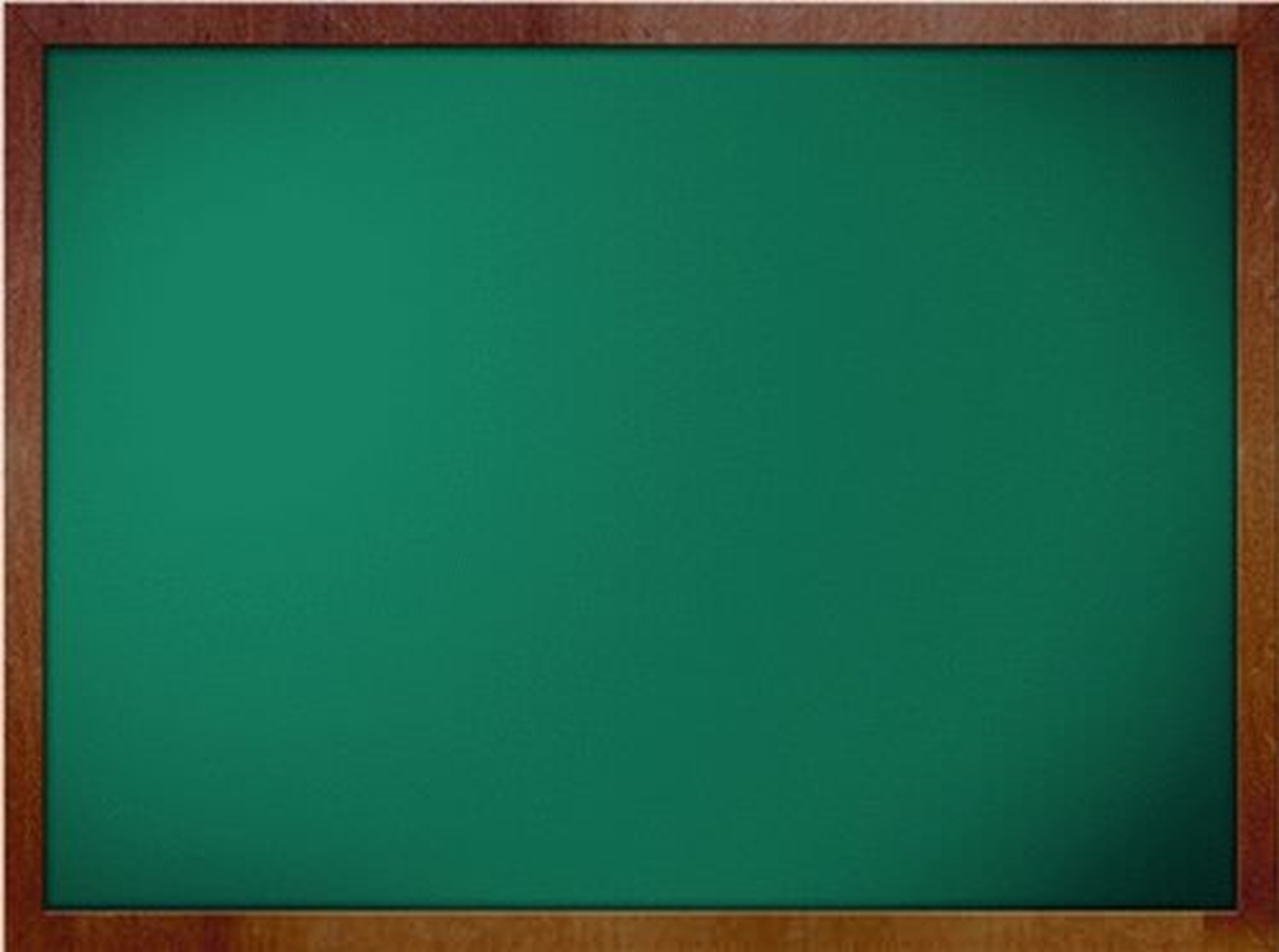 DẶN DÒ
      -  Học thuộc các câu tục ngữ trong bài.
       - Chuẩn bị tiết sau “Dấu hai chấm”.